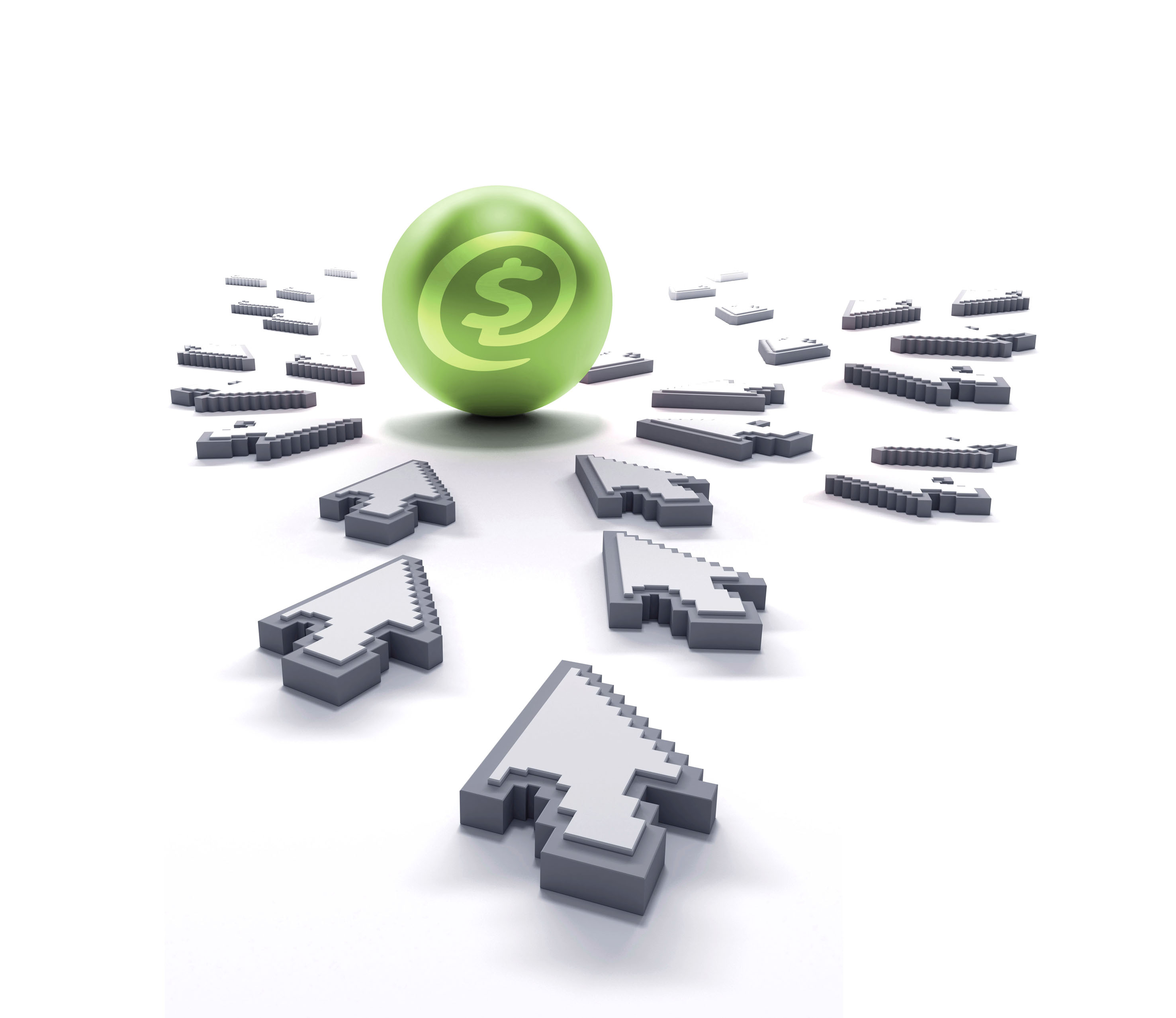 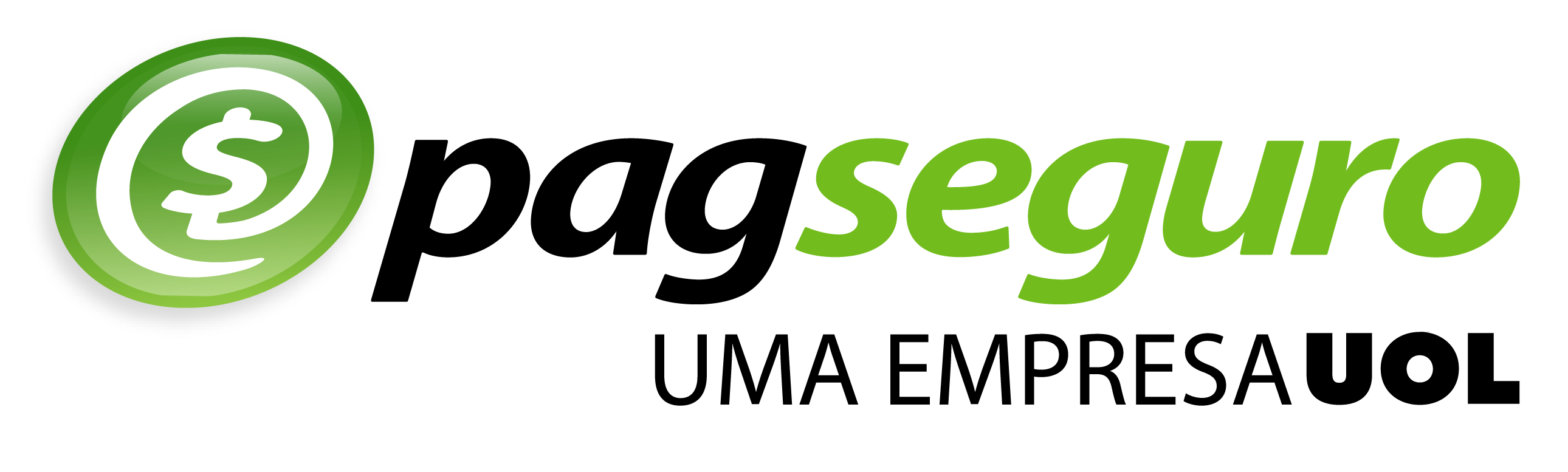 A solução completa
para pagamentos online
PagSeguro é UOL
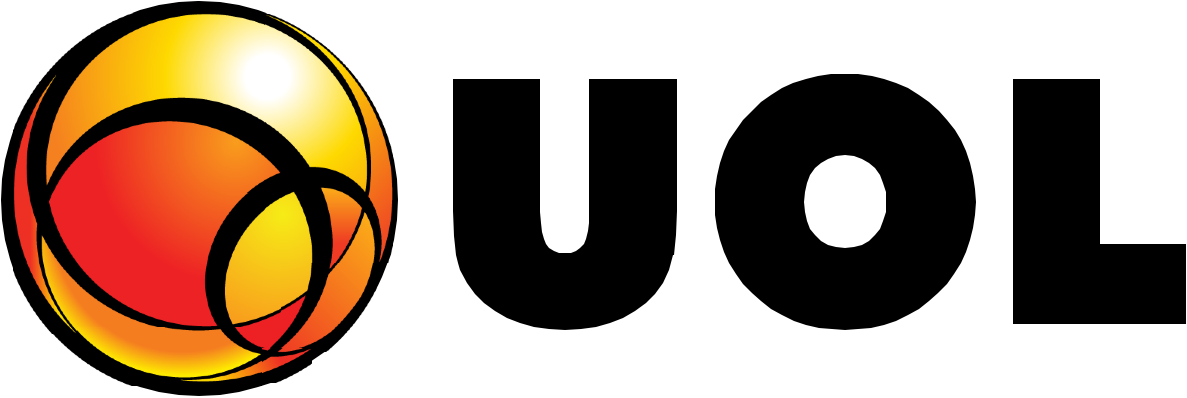 Maior portal da América Latina desde 1996
Capital Aberto na Bovespa
7 em cada 10 internautas passam pelo menos uma vez pelo UOL todo mês
Portal líder em audiência na web
R$ 496,1 milhões em caixa (Set/09)
INTERNAUTAS DO BRASIL X COMPRADORES ONLINE
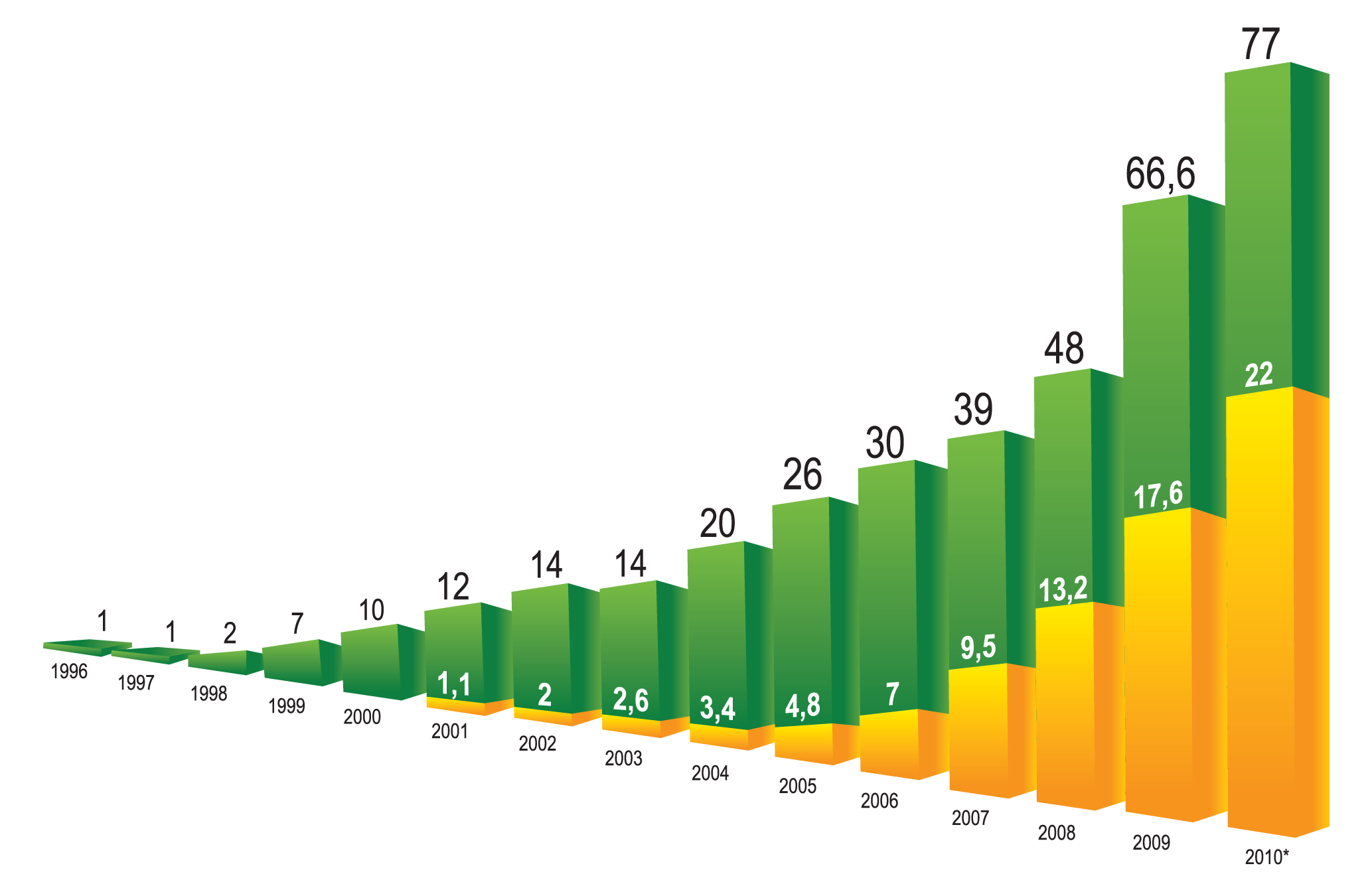 66 MILHÕES
de usuários online
mas apenas
26% COMPRAM
internautas (milhões)                     compradores online (milhões)
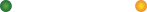 * estimativa
QUEM É O COMPRADOR?
Os consumidores entre os 25 e 44 anos dominam o mercado de compras online com 48% do total.
As cidades do Rio de Janeiro e São Paulo respondem por 37% do total de compradores.
Fonte: http://economia.ig.com.br/empresas/comercioservicos/comprador+online+e+da+classe+ab+e+gasta+r+118+ao+mes+diz+ibope/n1237855254302.html
MOTIVOS PARA NÃO COMPRAR
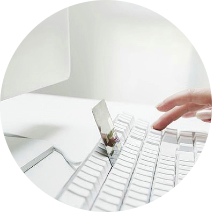 Medo
de fornecer o cartão
78%
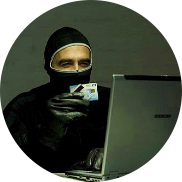 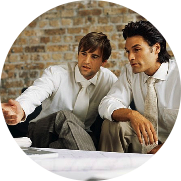 Loja não tem
    meios seguros
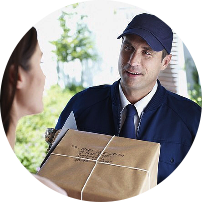 13%
20%
Só compra em
             site indicado
Medo de pagar e
               não receber
42%
[Speaker Notes: %%%%  CORRIGIR AS PERCENTAGENS DESSE SLIDE %%%%%]
COMÉRCIO ELETRÔNICO
Como ocorrem as fraudes e chargeback
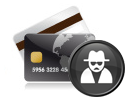 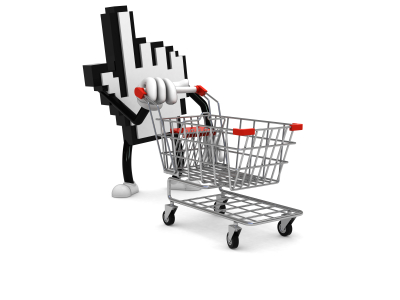 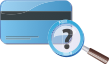 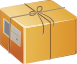 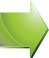 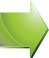 Dono do cartão /
conta bancária não 
reconhece a compra
Fraudador rouba números do cartão de crédito
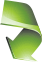 Compra 
efetuada
com sucesso
Produto entregue
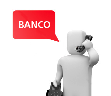 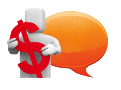 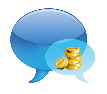 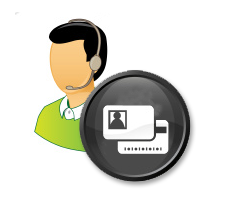 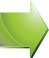 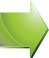 Banco fala
com a operadora
A operadora entra
em contato com o
banco do vendedor
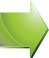 Entra em contato
com o banco
Banco cobra o titular do cartão
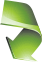 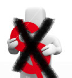 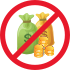 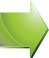 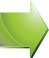 Bloqueia o pagamento
para o banco 
do vendedor
Vendedor
não recebe
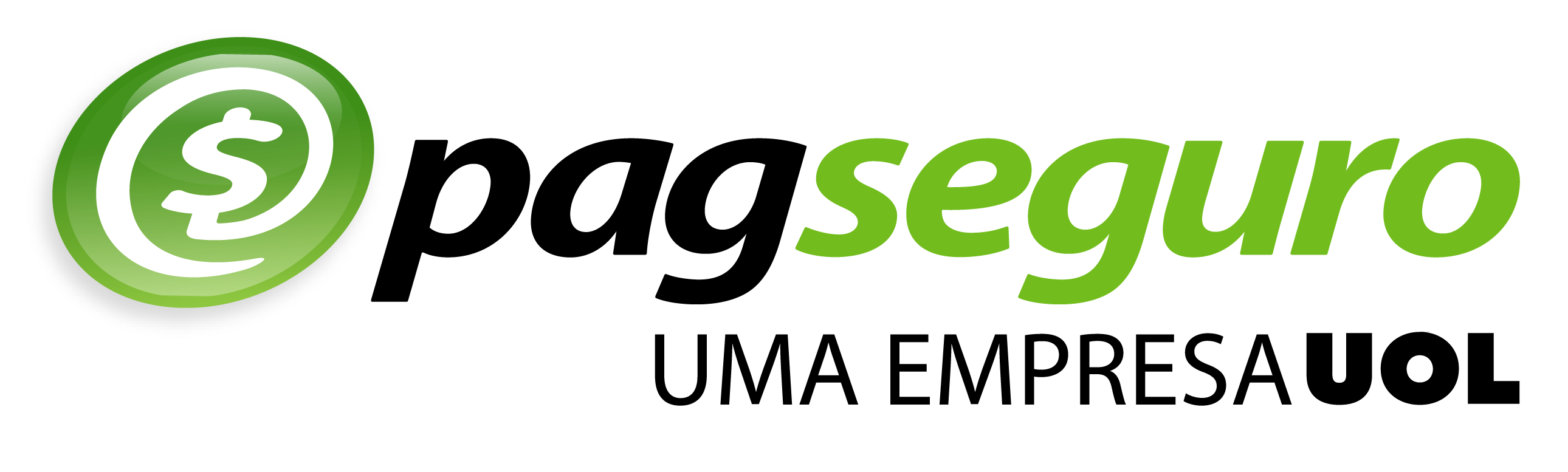 USAR PagSeguro OU CONTRATAR OPERADORAS E BANCOS?
VÁRIOS
CONTRATOS COM
OPERADORAS
UM SÓ CONTRATO COM
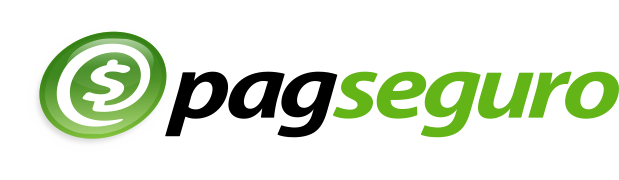 • Um só extrato, online
• Vários extratos e conciliações
• Talvez mensalidade
• Não há mensalidade
• Equipe de análise própria
• Equipe terceirizada
• Sistema de scoring
• Sistema embutido
• Contas em vários bancos
• Conta bancária
• Reserva / Recuperação para perdas
• Não há perdas
• Proteger número de cartões
• Número não vão para a loja
BUROCRACIA
TEMPO
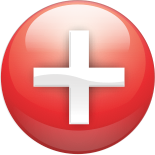 BUROCRACIA
TEMPO
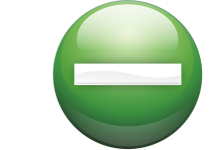 RISCO
RISCO
SOBRE O PagSeguro
É uma plataforma de pagamentos online, onde qualquer pessoa ou empresa pode fazer ou receber pagamentos pela internet;
Oferece variedade de pagamento: cartões de crédito, boleto bancário, débito online e saldo PagSeguro.

Trabalha com as principais bandeiras de cartões de crédito e com os maiores bancos nacionais.
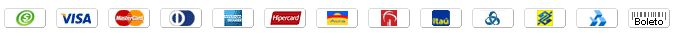 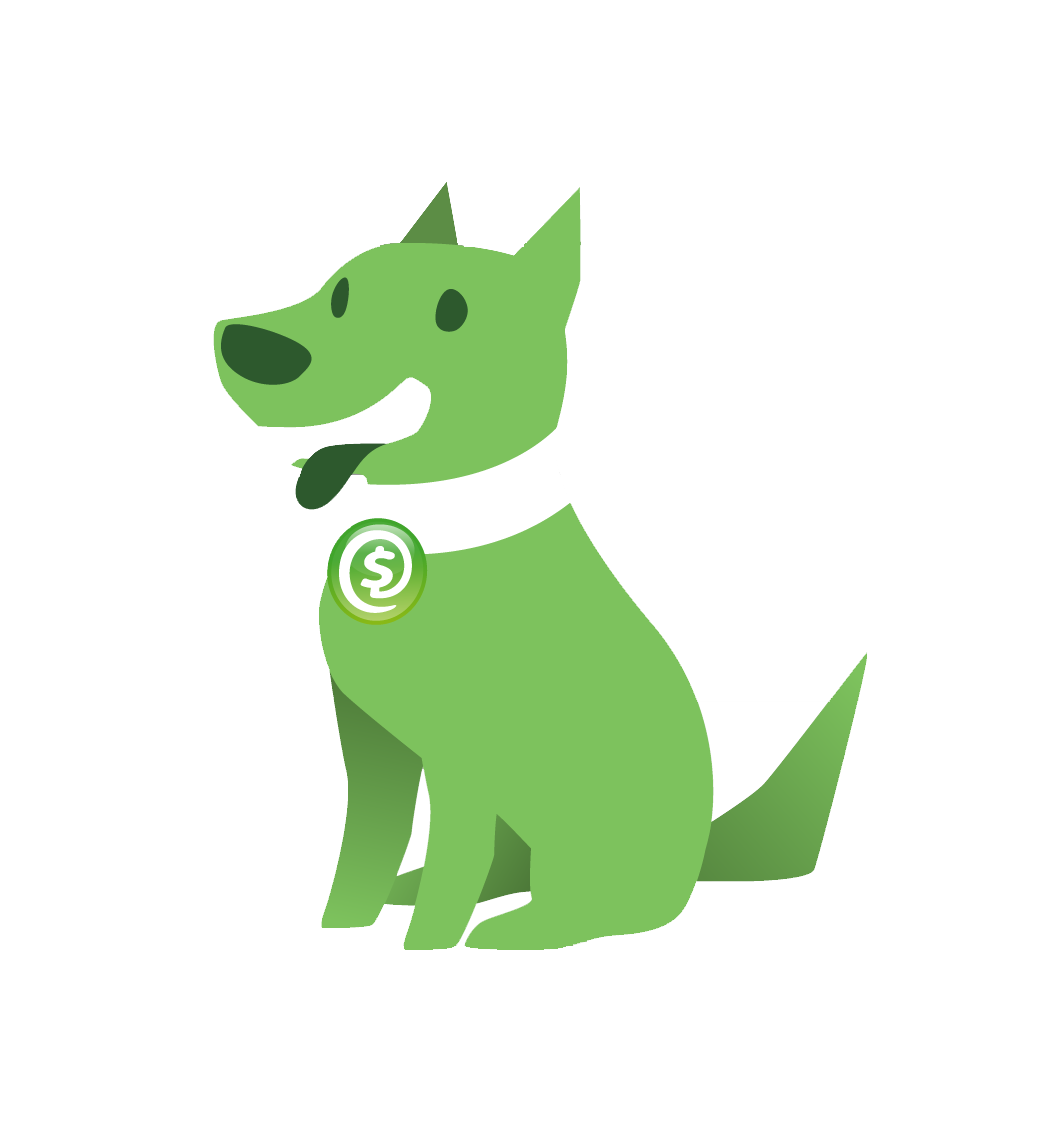 O que é PagSeguro
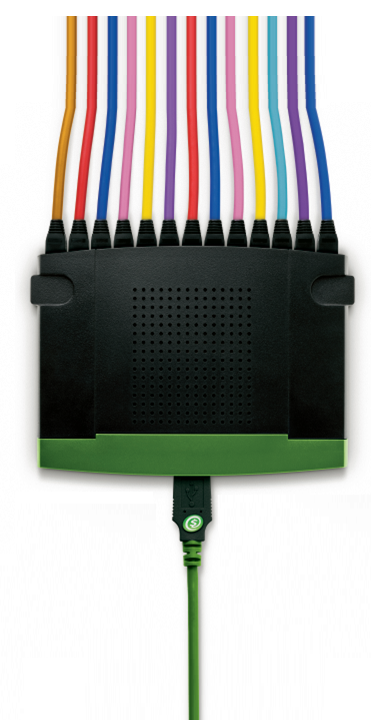 CONFIANÇA
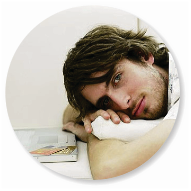 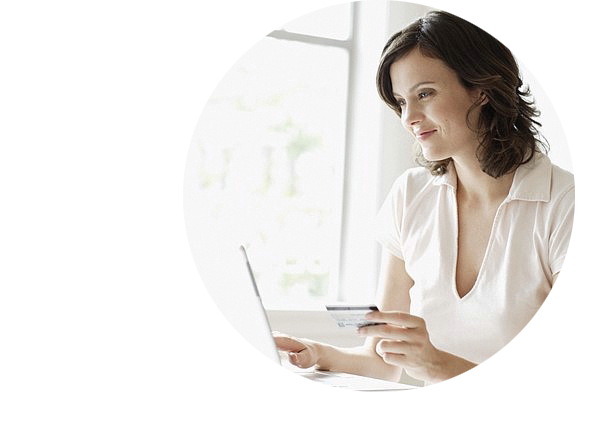 COMPRA
Para quem
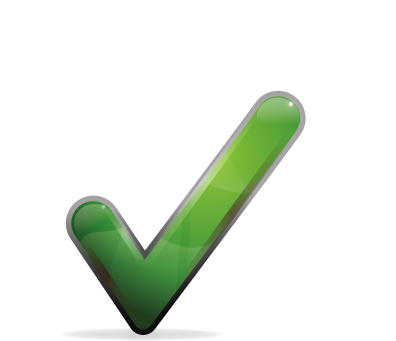 Entrega garantida ou dinheiro devolvido
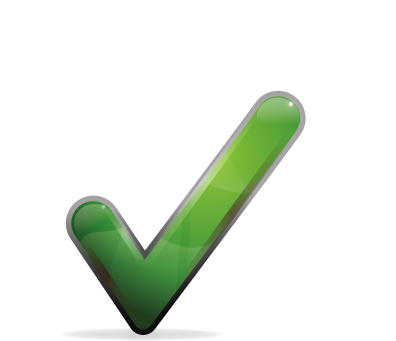 Vendedores certificados não são “fantasmas”
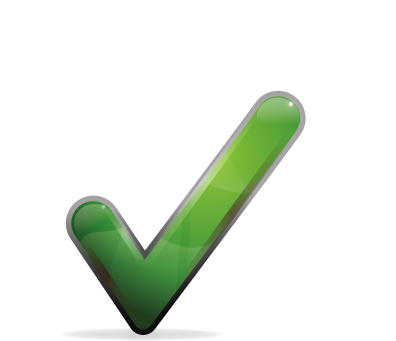 Dados seguros que não vão para a loja
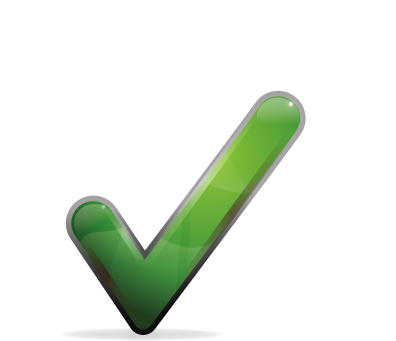 EV SSL com URL VERDE Extended Validation
CONFIANÇA
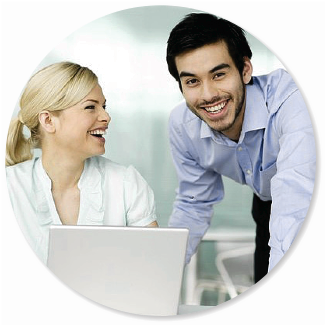 VENDE
Para quem
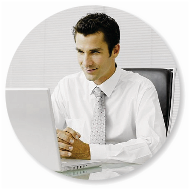 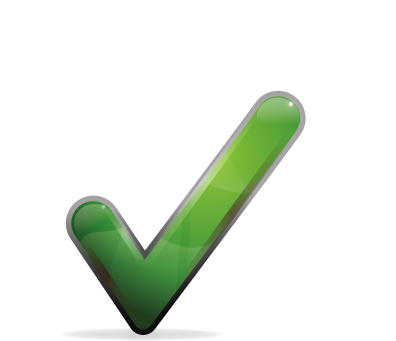 Terceiriza a análise e o risco
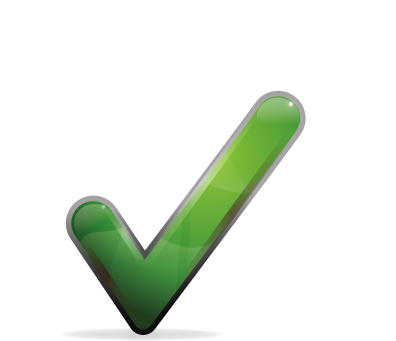 Livre-se do chargeback
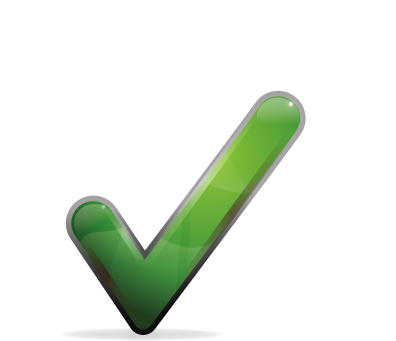 Risco ZERO para o seu negócio
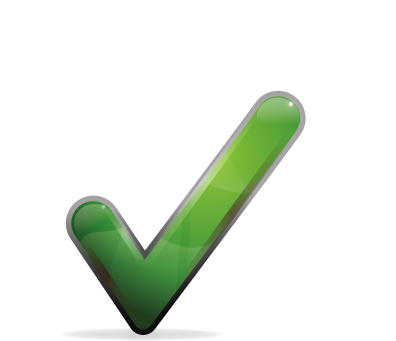 Aceite todos os meios de pagamento em minutos
MEIOS DE PAGAMENTO
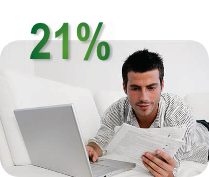 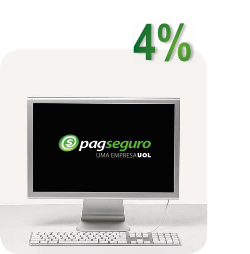 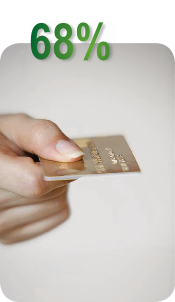 Boleto
Saldo PagSeguro
Crédito
PARCELADAS
78%
NÃO PARCELADAS
22%
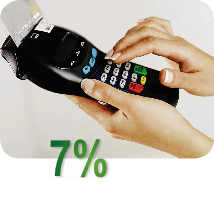 Débito
Quantos mais meios de pagamento você aceitar, maiores são suas chances de vendas
VENDA PARCELADO E RECEBA À VISTA
Comprador paga a prazo
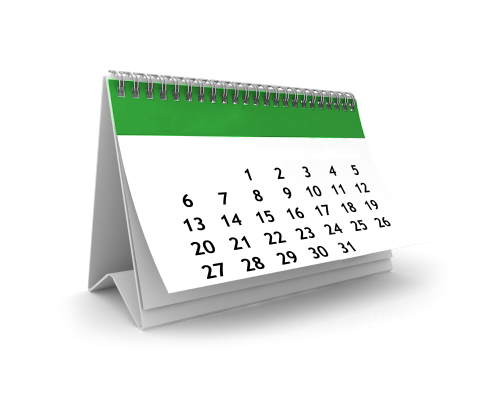 em até
18 meses
Vendedor recebe tudo
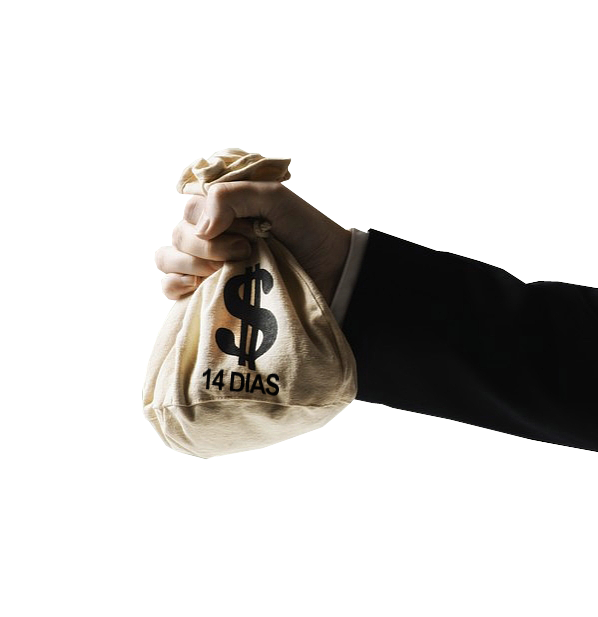 em
14 dias
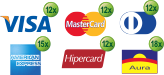 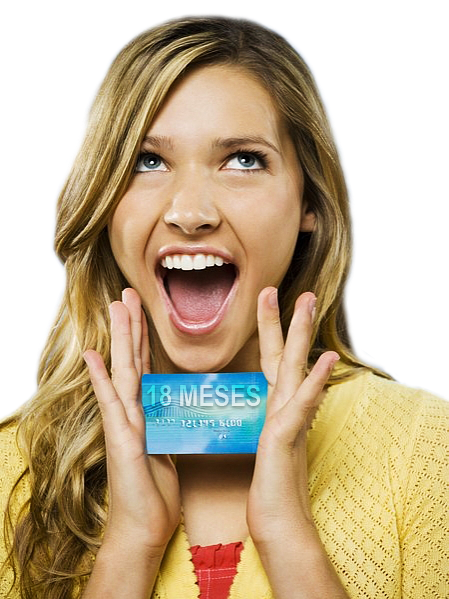 Reduza seus custos e elimine suas perdas
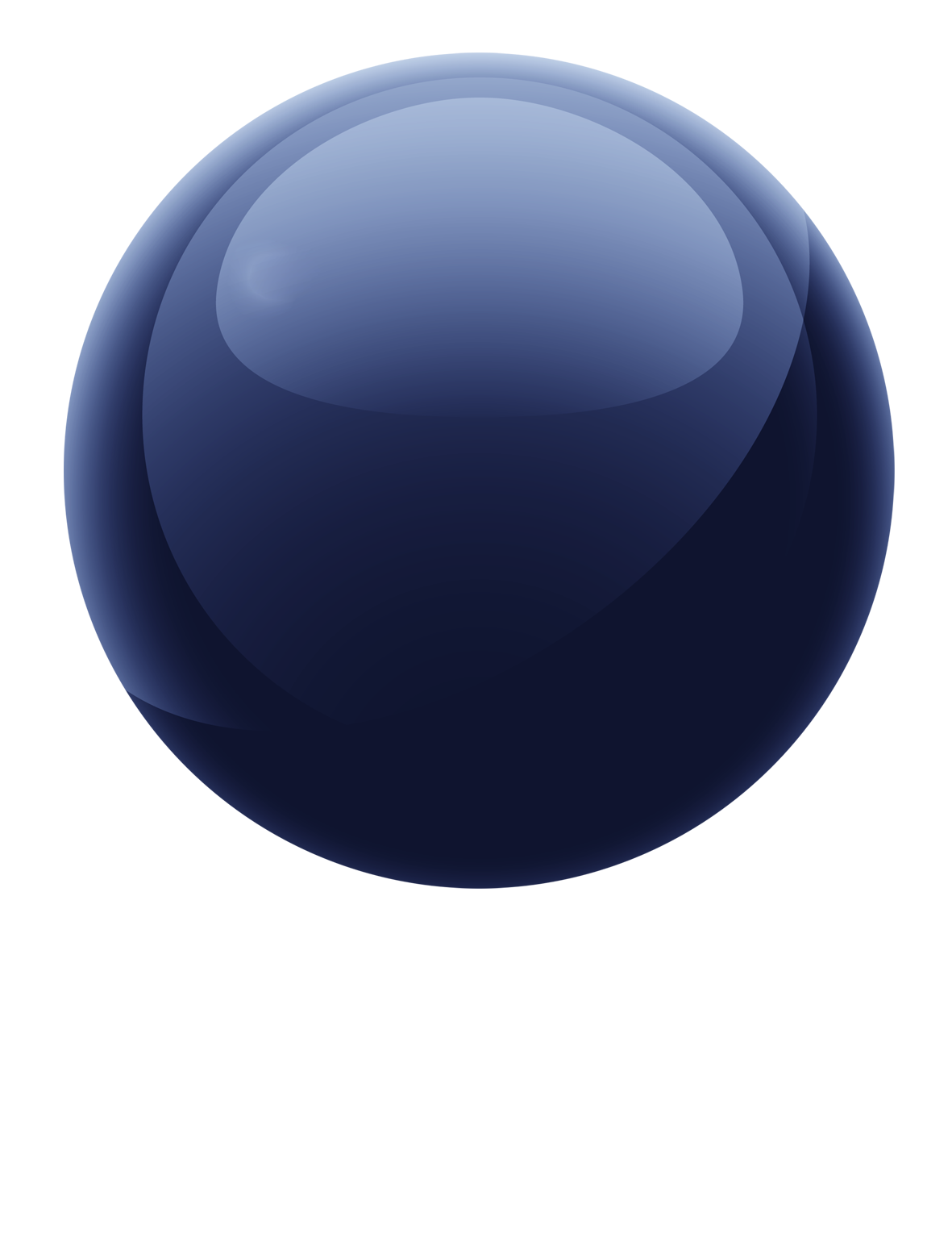 SEM
TAXA
Taxa por recebimento aprovado
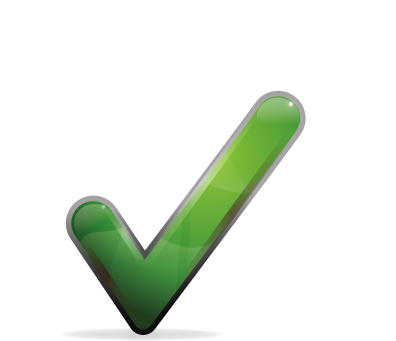 SEM MENSALIDADE
para o comprador
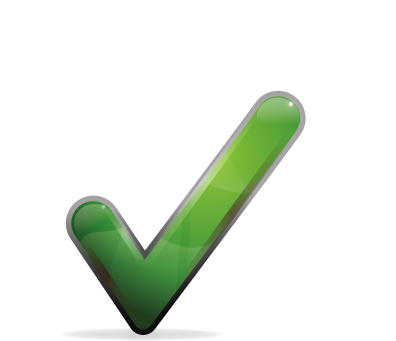 SEM TAXA DE ADESÃO
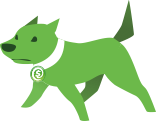 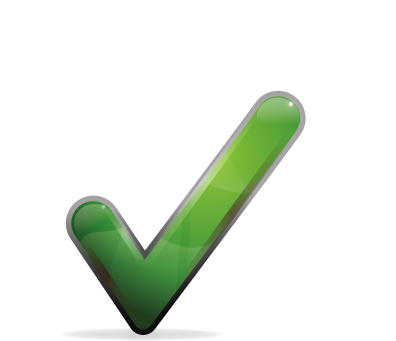 SEM VOLUME MÍNIMO
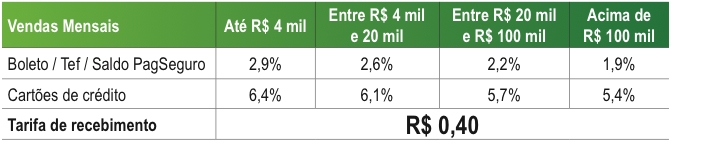 NOVIDADE PagSeguro: CARTÕES PREFERENCIAIS
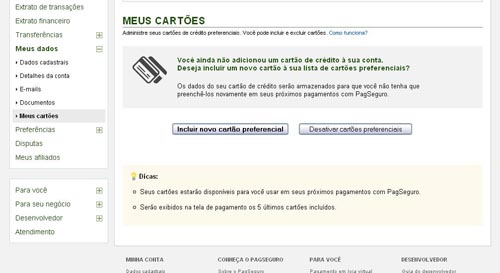 A partir de agora temos uma nova função: o pré-cadastro de cartão de crédito preferenciais.
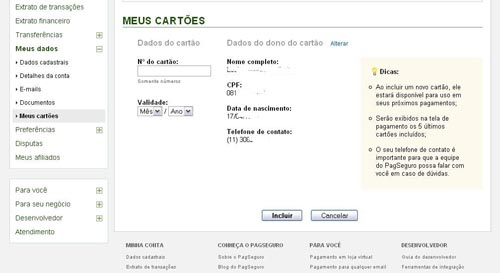 Sua conta poderá ter até cinco cartões de crédito cadastrados (seus cartões preferenciais), o que vai facilitar sua vida na hora de fazer seus pagamentos com o PagSeguro.
PERGUNTAS?
Pergunta: Posso fazer o saque para conta de terceiros, na verdade pagamentos para meus fornecedores? 
Sim. Existe essa possibilidade, para consultar maiores detalhes envie um e-mail para comercial@pagseguro.com.br 

Pergunta:  Existe uma tabela progressiva para obter melhores taxas? 
Sim. Possuímos uma tabela conforme o aumento do volume e das transações, reduz o valor das taxas. 

Pergunta: Existe tarifa pra solicitar SAQUE? 
Não existe tarifa para solicitações de saque 

Pergunta: Qual o limite de saque? 
Não há limites de saque, no PagSeguro 

Pergunta: Posso fazer o saque para conta de terceiros, na verdade pagamentos para meus fornecedores? 
Sim. Existe essa possibilidade, para consultar maiores detalhes envie um e-mail para comercial@pagseguro.com.br 

Pergunta:  Existe uma tabela progressiva para obter melhores taxas? 
Sim. Possuímos uma tabela conforme o aumento do volume e das transações, reduz o valor das taxas. 

Pergunta: Existe tarifa pra solicitar SAQUE? 
Não existe tarifa para solicitações de saque 

Pergunta: Qual o limite de saque? 
Não há limites de saque, no PagSeguro 

Pergunta: Se eu não receber o produto como devo agir? 
Em caso de não recebimento de produto, o primeiro passo é entrar em contato com o vendedor afim de solucionar o caso e posteriormente se não houver uma solução para o caso, entrar em contato com o PagSeguro e abrir um processo de disputa. 
nto de produto, o primeiro passo é entrar em contato com o vendedor afim de solucionar o caso e posteriormente se não houver uma solução para o caso, entrar em contato com o PagSeguro e abrir um processo de disputa.
O PagSeguro...
O PagSeguro está no mercado brasileiro a mais 3 anos;

É líder de mercado e de lembrança do consumidor;
 
O PagSeguro assume 100% de todo chargeback (único entre o sistema de intermediadores de pagamentos) além de contar com a garantia UOL.
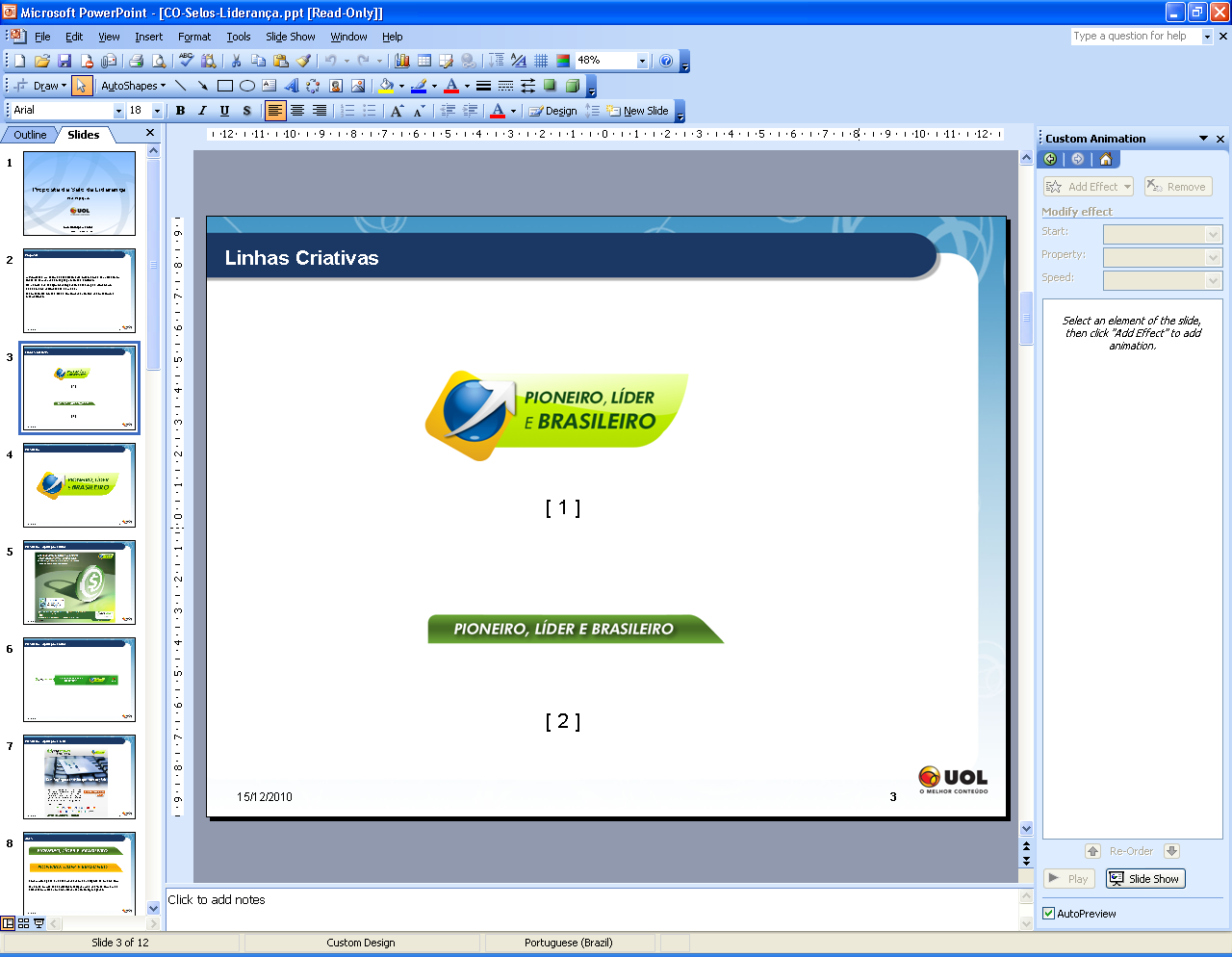 PARCERIA PagSeguro / FastCommerce
Para clientes FastCommerce temos uma promoção especial:

Isenção da tarifa de R$0,40 nas transações até 16/06/2011.
*Para clientes que entrarem em contato com o comercial@pagseguro.com.br até 31/01/2011
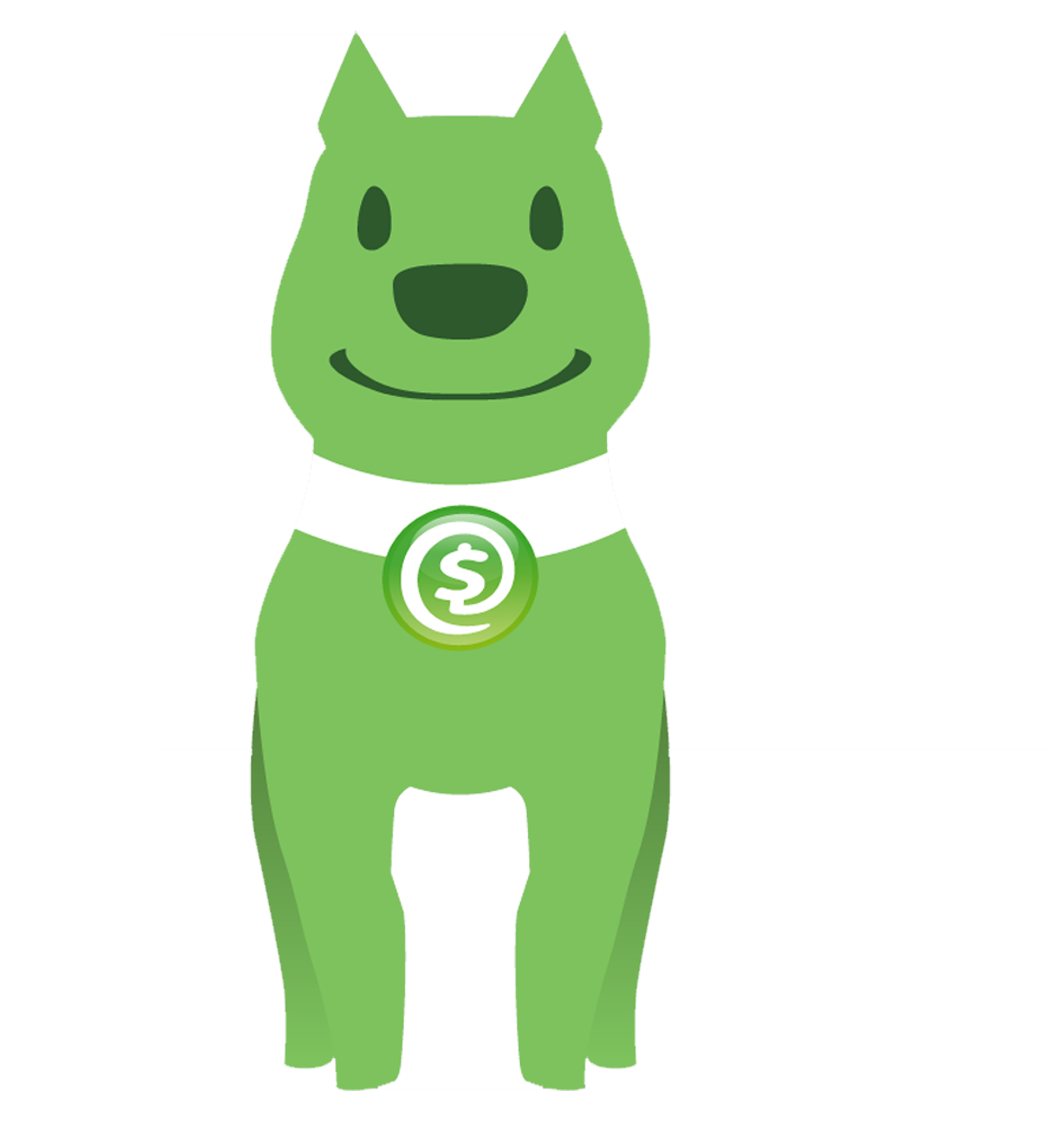 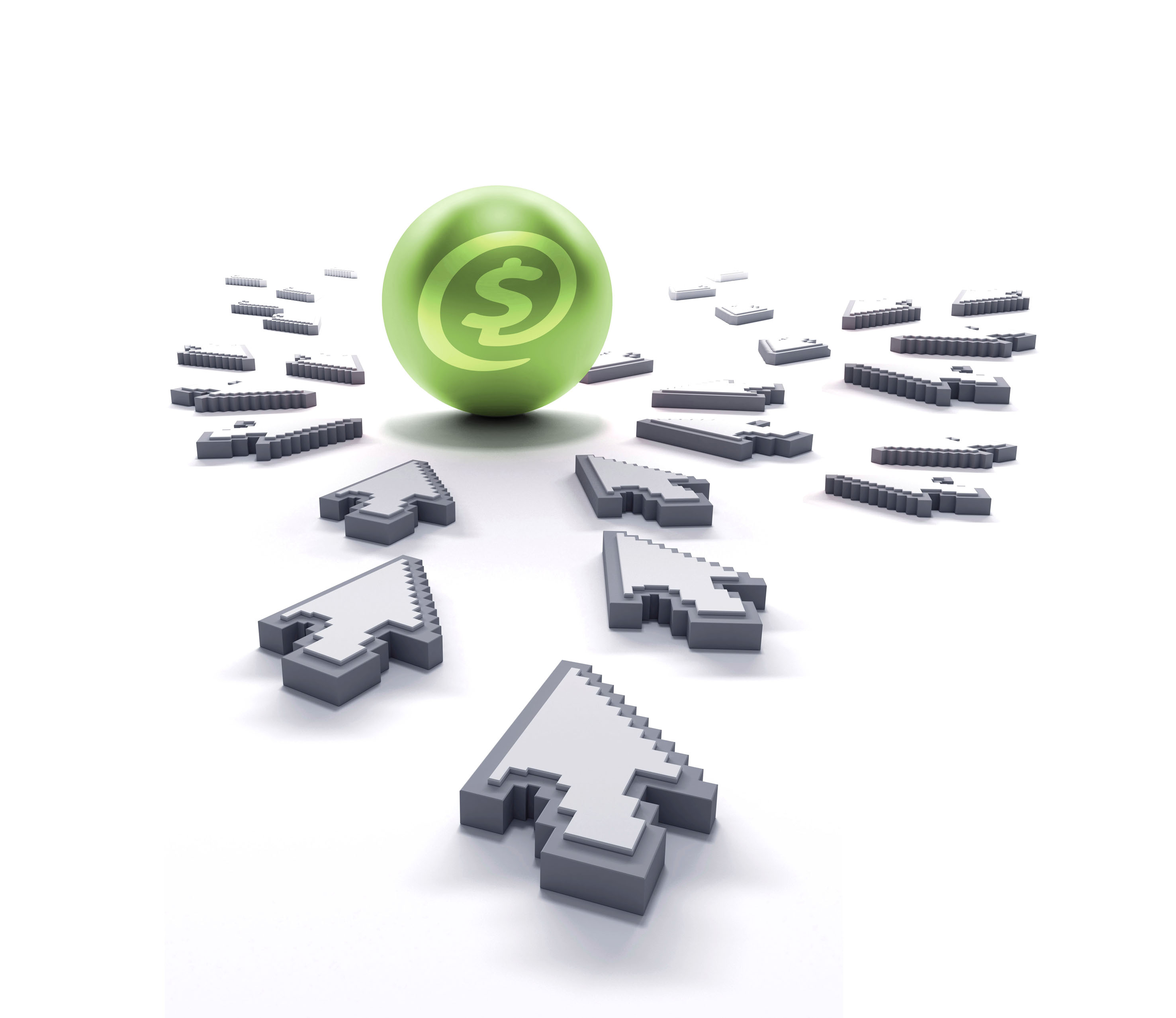 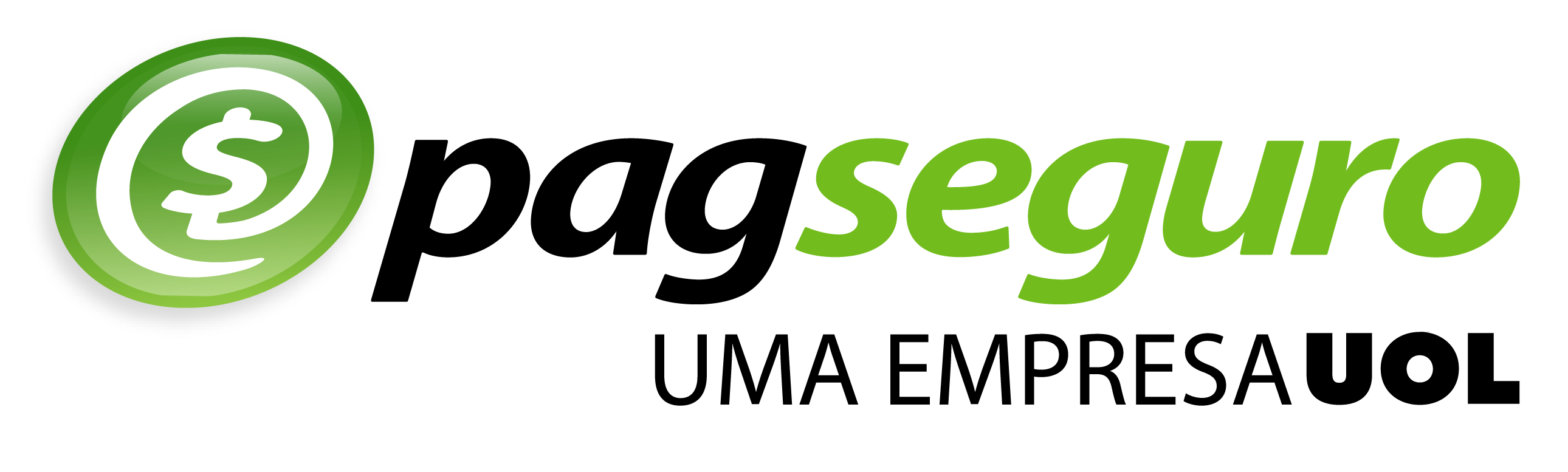 Equipe PagSeguro
comercial@pagseguro.com.br
desenvolvedores@pagseguro.com.br
Conheça mais em:
www.pagseguro.com.br
www.blogpagseguro.com.br
www.twitter.com/pagseguro